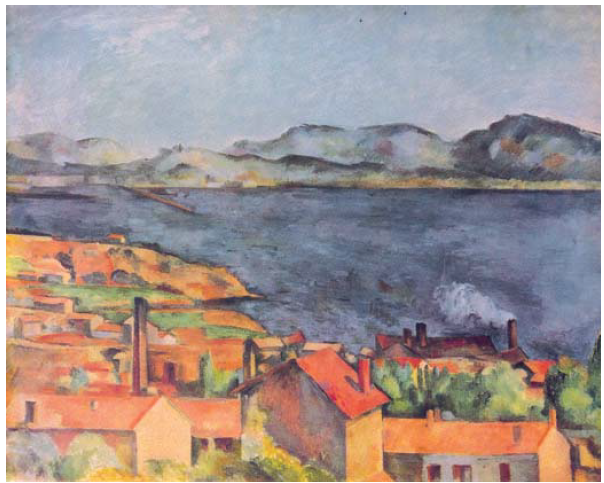 OДНОСИ У ВИДНОМ ПОЉУ
Ликовна култура
2. разред
НА
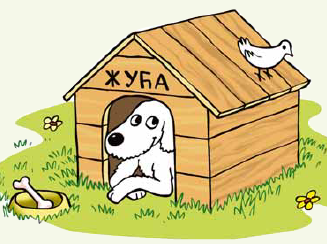 У
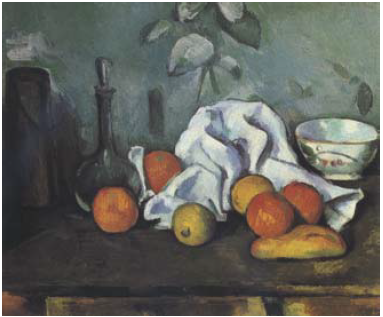 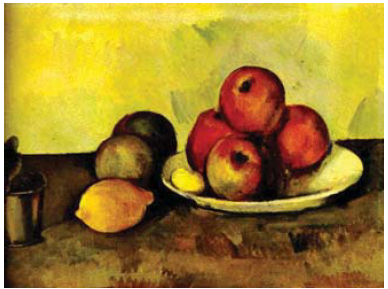 ПЛИТКО
ДУБОКО
Направимо кућу од картона!

Потребан материјал:

картон
маказе
фломастери
љепило
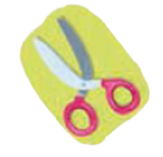 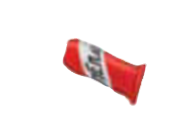 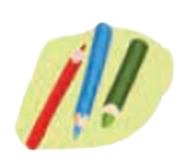 Од картона исијеци овакве облике:
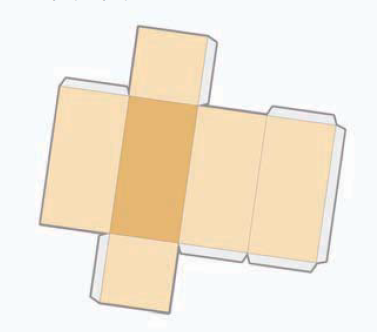 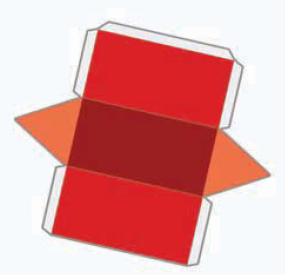 Након што исијечеш облике, залијепи, нацртај врата и прозоре и кућица је готова.
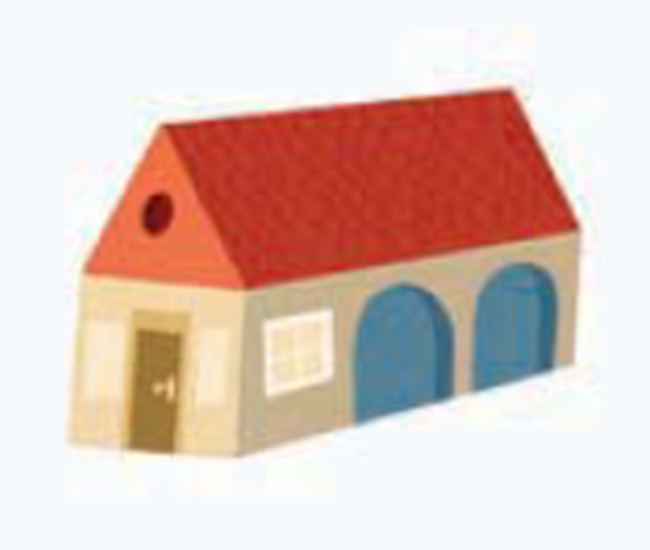 Задатак за самосталан рад
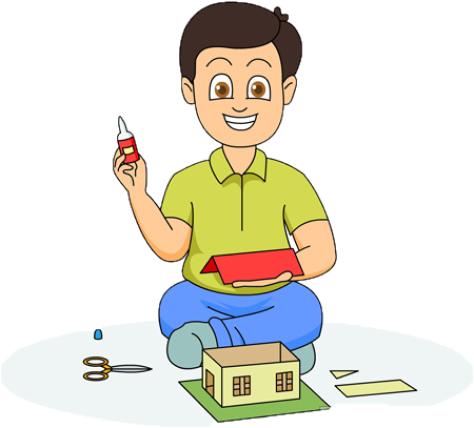 Пратећи ова упутства направи и ти кућу од картона.